LITIGIOSIDAD COMPARTIDA SECRETARIA DE MOVILIDAD
COMITE SECTORIAL
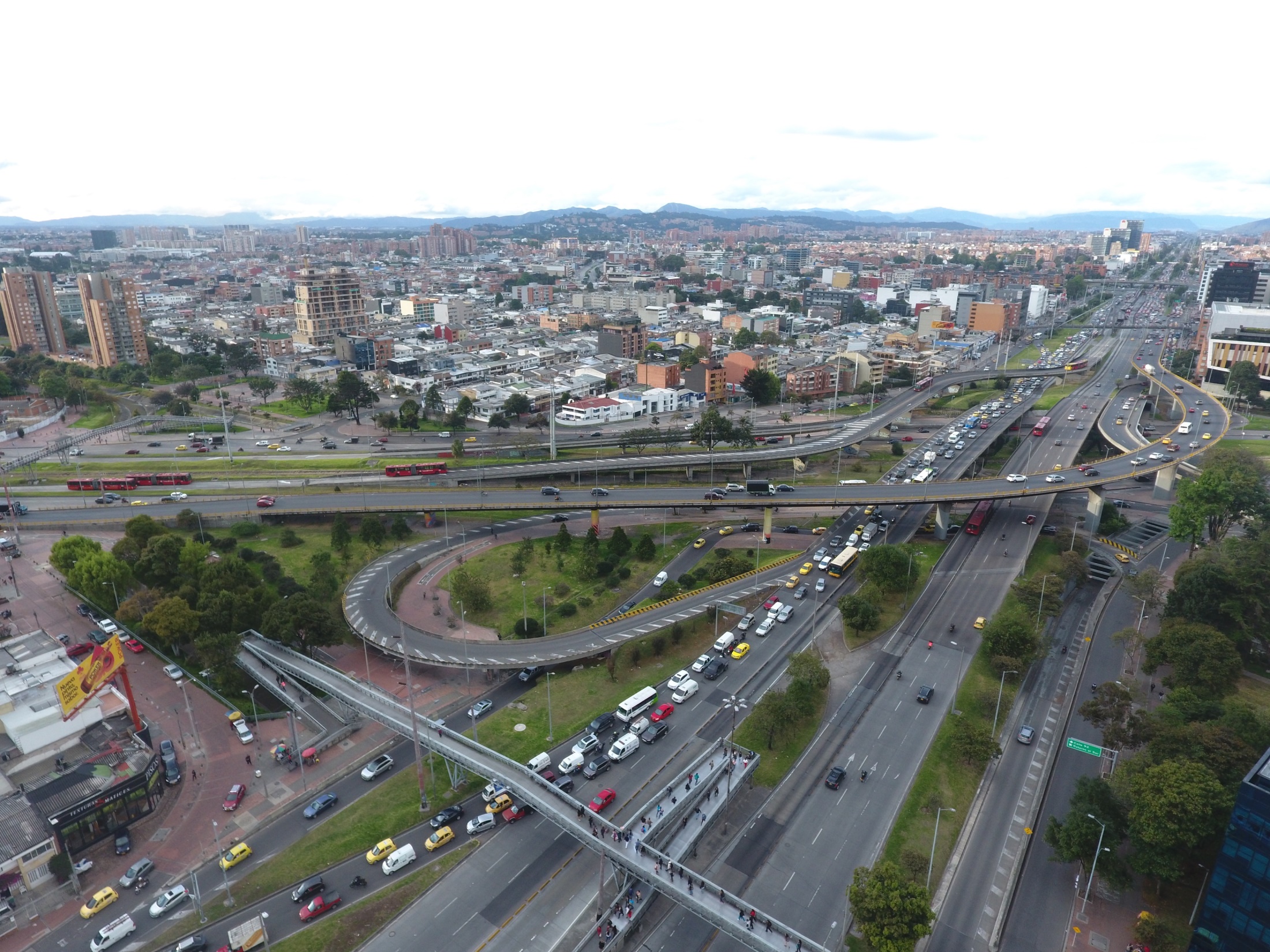 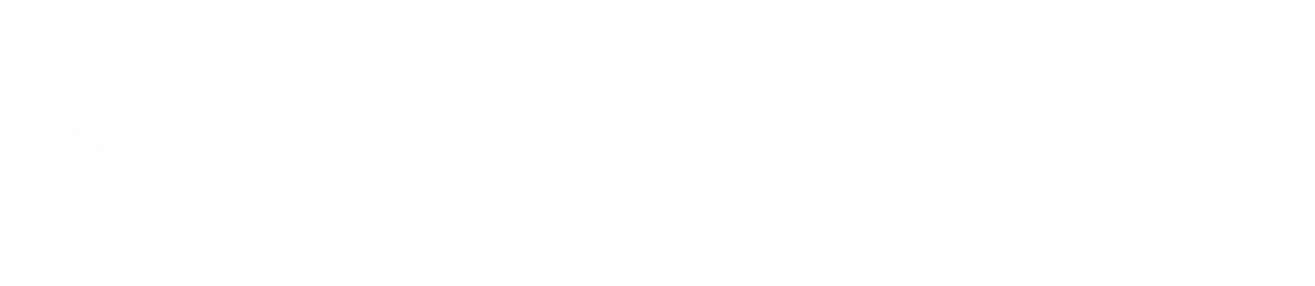 CAUSAS
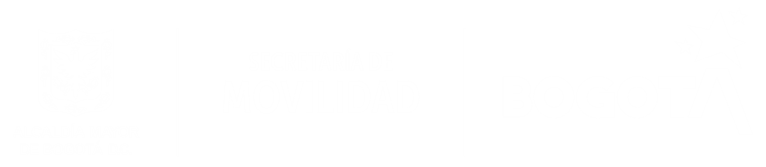 ENTIDADES VINCULADAS
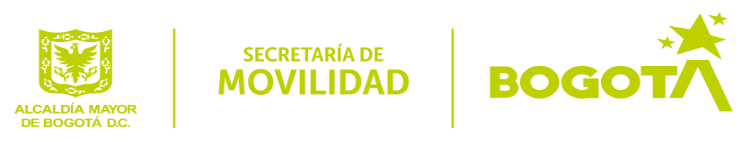 PROCESOS CON ENTIDADES DEL SECTOR
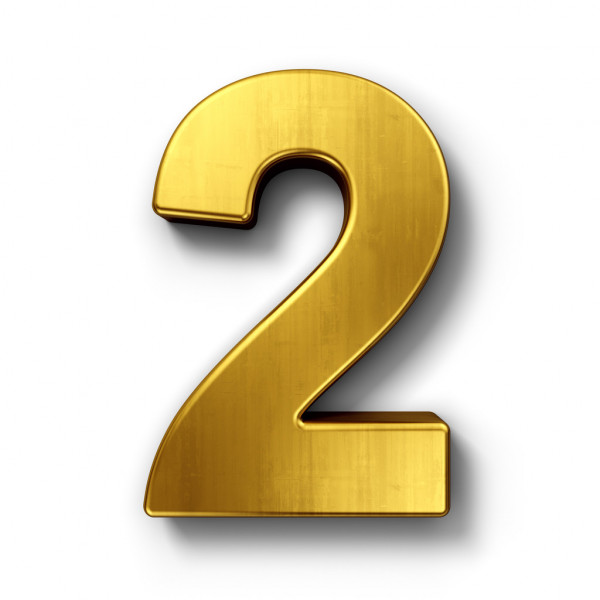 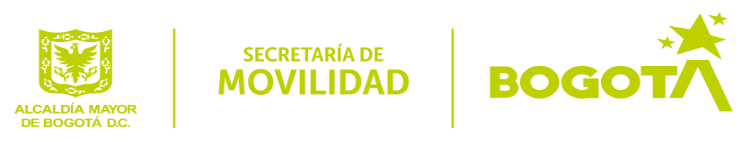 PROCESOS CON ENTIDADES DEL SECTOR
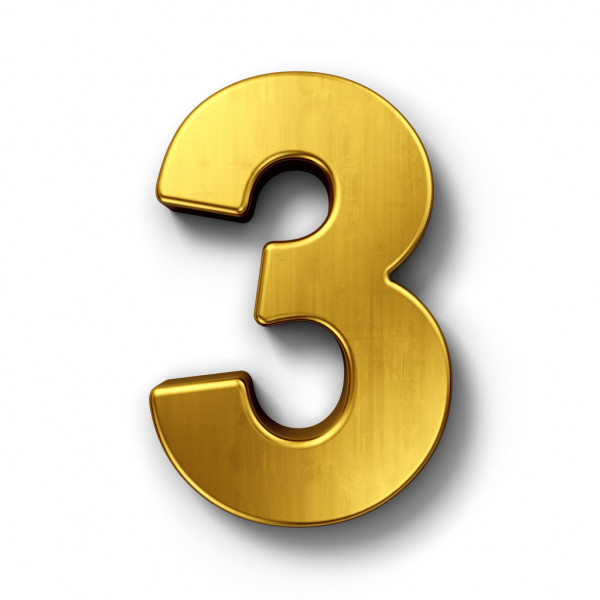 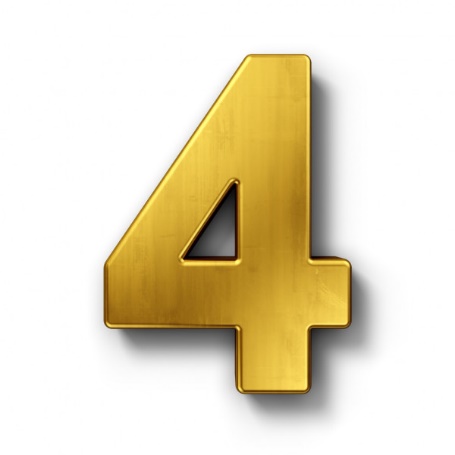 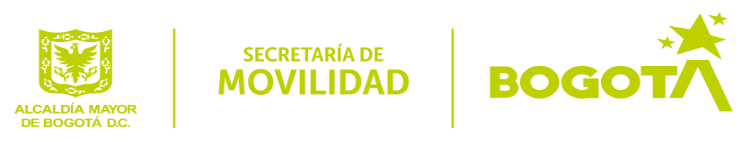 GRACIAS
2021
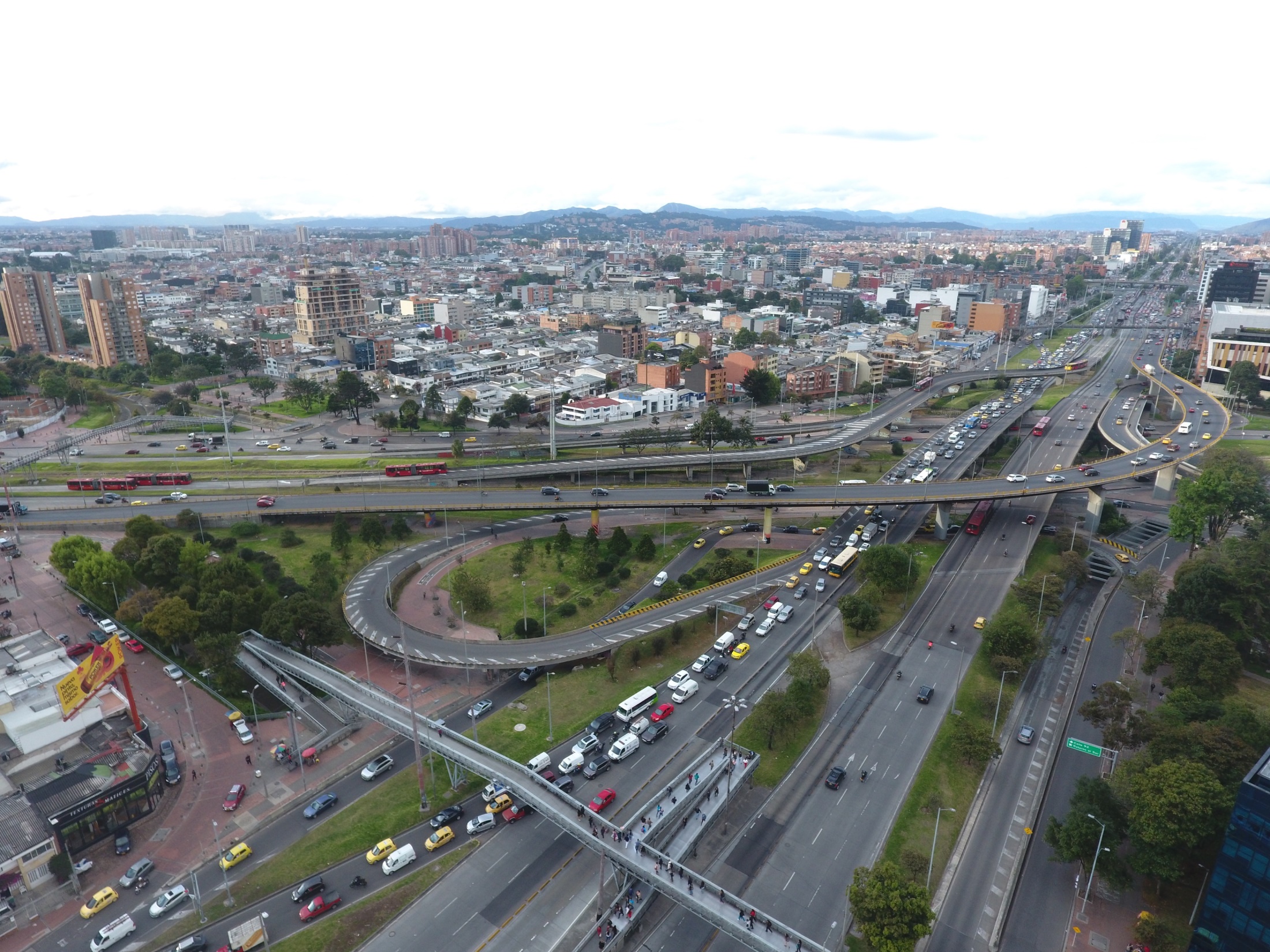 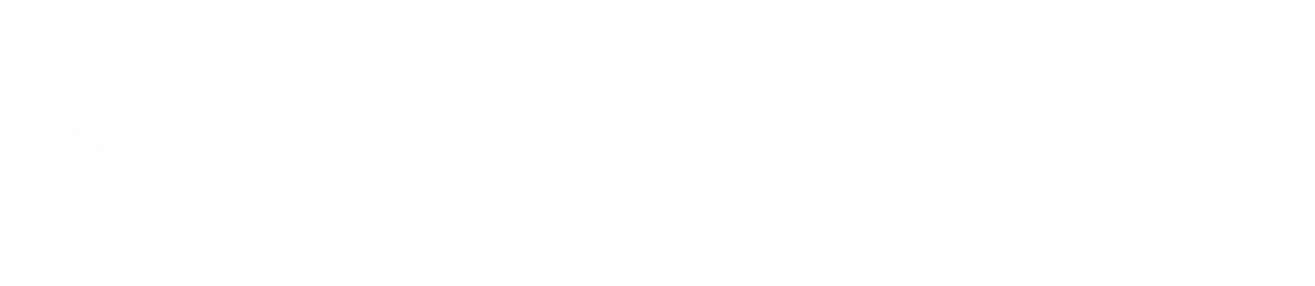